Plan de proyecto
Integrantes : Axl Bravo				 Jeremy Gaete				Scarlet Gavia				      Sebastián Zúñiga
Objetivo general
Objetivos específicos
Construir, desarrollar y programar un robot con las capacidades de  realizar algoritmos para armar un cubo Rubik.
Estudiar el lenguaje de programación necesario para la resolución del  proyecto.
Trabajar las habilidades blandas junto al resto del equipo.
Restricciones:
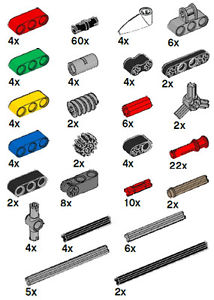 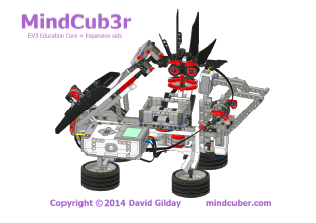 No encontrar las piezas necesarias a la hora de armar el robot. 
Ausencia de alguno de los 
   integrantes del equipo.
Que los integrantes del grupo se atrasen en sus responsabilidades.
Estructura y organización del equipo:
Descripción de Roles
Mecanismo de comunicación:
Los roles  serán asignados dependiendo de la dificultad de las tareas.
En caso de que sea una tarea fácil  la podrá realizar una sola persona,  de caso contrario esta  será realizada por dos o mas personas.
Grupo de WhatsApp
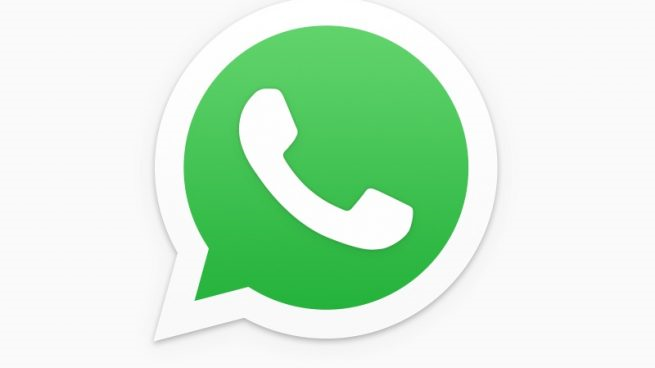 Planificación del proyecto
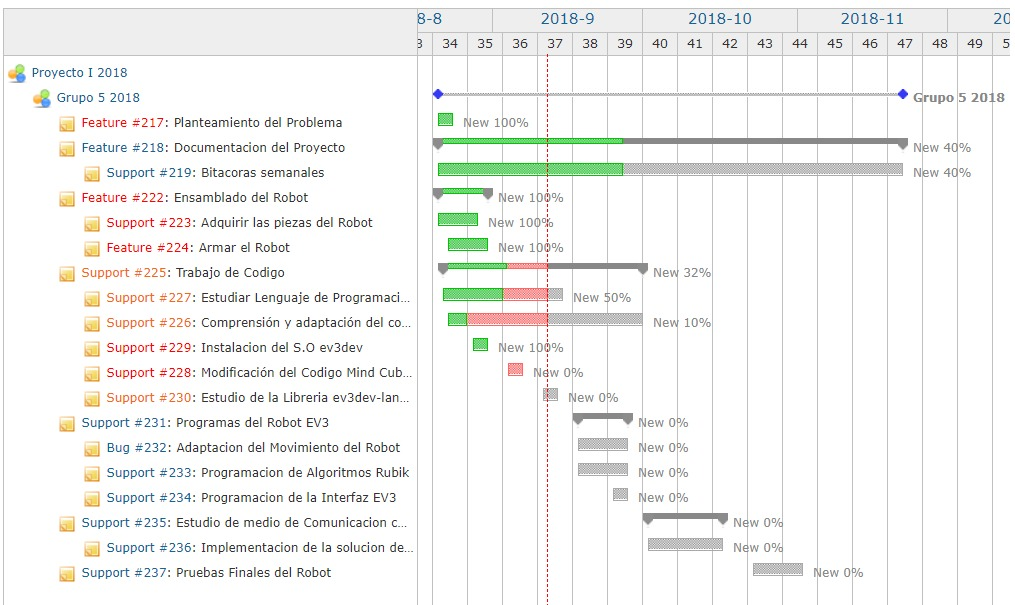 Personal-rol asignado
El equipo consta con: 
1 Jefe de grupo, encargado de liderar y asistir al resto del equipo
1 Secretario, encargado del informe
1 Programador, en cargado de la programación del robot
1 Diseñador, encargado de lo que es la parte de construcción del robot y de PowerPoint.
Gestión de riesgos
Planificación de recursos:
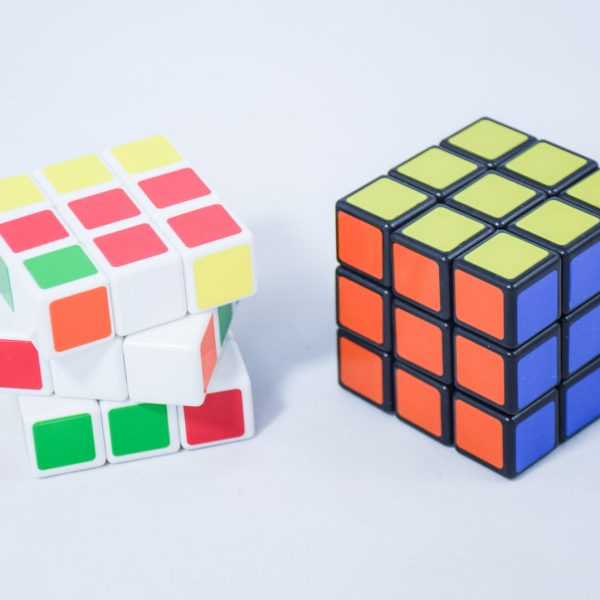 Recursos de Hardware:
Cubo Rubik
Robot EV3
Piezas lego para la construcción del robot 
Notebooks para la instalación y programación del robot
Recursos de Software: 
Windows
Phyton 
Visual Studio Code.
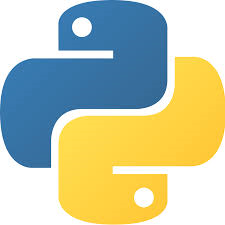 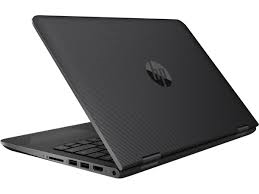 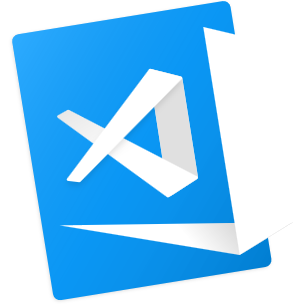 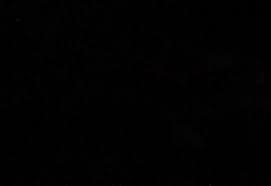 Gracias
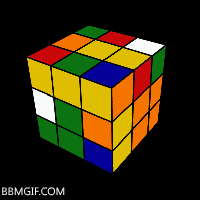